医药医疗PPT模板
汇报人：XXX
汇报时间：20xx年xx月
1
年度工作概述
2
目  录
工作完成情况
3
CONTENTS
成功项目展示
4
明年工作计划
01
章 节
请替换文字内容
Part
年度工作概述
点击请替换文字内容
请替换文字内容，添加相关标题，修改文字内容，也可以直接复制你的内容到此。请替换文字内容，添加相关标题，修改文字内容，也可以直接复制你的内容到此。请替换文字内容，添加相关标题，修改文字内容，也可以直接复制你的内容到此。请替换文字内容，添加相关标题，修改文字内容，也可以直接复制你的内容到此。请替换文字内容，添加相关标题，修改文字内容，也可以直接复制你的内容到此。请替换文字内容，添加相关标题，修改文字内容
点击请替换文字内容
请替换文字内容，添加相关标题，修改文字内容，也可以直接复制你的内容到此。请替换文字内容，添加相关标题，修改文字内容，也可以直接复制你的内容到此。请替换文字内容，添加相关标题，修改文字内容，也可以直接复制你的内容到此。请替换文字内容，添加相关标题，修改文字内容，也可以直接复制你的内容到此。请替换文字内容，
点击请替换文字内容
点击请替换文字内容
请替换文字内容，添加相关标题，修改文字内容，也可以直接复制你的内容到此。请替换文字内容，添加相关标题，修改文字内容，也可以直接复制你的内容到此。请替换文字内容，添加相关标题，修改文字内容，也可以直接复制
请替换文字内容，添加相关标题，修改文字内容，也可以直接复制你的内容到此。请替换文字内容，添加相关标题，修改文字内容，也可以直接复制你的内容到此。请替换文字内容，添加相关标题，修改文字内容，也可以直接复制
年度工作概述
01
02
03
请替换文字内容
请替换文字内容
请替换文字内容
请替换文字内容，添加相关标题，修改文字内容，也可以直接复制你的内容到此。请替换文字内容，添加相关标题，修改文字内容，也可以直接复制你的内容到此。请替换文字内容，添加相关标题，修改文字内容，也可以直接复制
请替换文字内容，添加相关标题，修改文字内容，也可以直接复制你的内容到此。请替换文字内容，添加相关标题，修改文字内容，也可以直接复制你的内容到此。请替换文字内容，添加相关标题，修改文字内容，也可以直接复制
请替换文字内容，添加相关标题，修改文字内容，也可以直接复制你的内容到此。请替换文字内容，添加相关标题，修改文字内容，也可以直接复制你的内容到此。请替换文字内容，添加相关标题，修改文字内容，也可以直接复制
年度工作概述
请替换文字内容
请替换文字内容
添加相关标题，添加相关标题，添加相关标题，添加相关标题。添加相关标题，添加相关标题，添加相关标题，添加相关标题。添加相关标题，添加相关标题，添加相关标题，添加相关标题。添加相关标题，添加相关标题，添加相关标题
添加相关标题，添加相关标题，添加相关标题，添加相关标题。添加相关标题，添加相关标题，添加相关标题，添加相关标题。添加相关标题，添加相关标题，添加相关标题，添加相关标题。添加相关标题，添加相关标题，添加相关标题
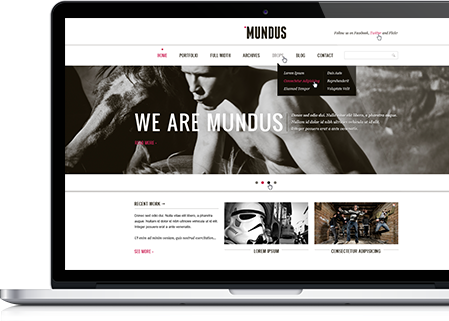 年度工作概述
请替换文字内容
添加相关标题添加相关标题添加相关标题添加相关标题添加相关标题添加相关标题添加相关标题添加相关标题
请替换文字内容
添加相关标题添加相关标题添加相关标题添加相关标题添加相关标题添加相关标题添加相关标题添加相关标题
请替换文字内容
添加相关标题添加相关标题添加相关标题添加相关标题添加相关标题添加相关标题添加相关标题添加相关标题
请替换文字内容
添加相关标题添加相关标题添加相关标题添加相关标题添加相关标题添加相关标题添加相关标题添加相关标题
年度工作概述
请替换文字内容
请替换文字内容
添加相关标题，添加相关标题，添加相关标题，添加相关标题。添加相关标题，添加相关标题，添加相关标题，添加相关标题。添加相关标题，添加相关标题，添加相关标题，添加相关标题。添加相关标题，添加相关标题
添加相关标题，添加相关标题，添加相关标题，添加相关标题。添加相关标题，添加相关标题，添加相关标题，添加相关标题。添加相关标题，添加相关标题，添加相关标题，添加相关标题。添加相关标题，添加相关标题
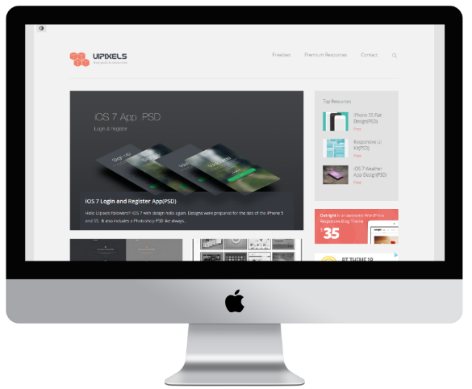 02
章 节
请替换文字内容
Part
点击请替换文字内容
请替换文字内容，添加相关标题，修改文字内容，也可以直接复制你的内容到此。请替换文字内容，添加相关标题，修改文字内容，也可以直接复制你的内容到此。请替换文字内容，添加相关标题，修改文字内容，也可以直接复制你的内容到此。请替换文字内容，添加相关标题，修改文字
年度工作概述
请替换文字内容
请替换文字内容
添加相关标题添加相关标题添加相关标题添加相关标题添加相关标题添加相关标题添加相关
添加相关标题添加相关标题添加相关标题添加相关标题添加相关标题添加相关标题添加相关
请替换文字内容
请替换文字内容
添加相关标题添加相关标题添加相关标题添加相关标题添加相关标题添加相关标题添加相关
添加相关标题添加相关标题添加相关标题添加相关标题添加相关标题添加相关标题添加相关
请替换文字内容
请替换文字内容
添加相关标题添加相关标题添加相关标题添加相关标题添加相关标题添加相关标题添加相关
添加相关标题添加相关标题添加相关标题添加相关标题添加相关标题添加相关标题添加相关
请替换文字内容
请替换文字内容
添加相关标题添加相关标题添加相关标题添加相关标题添加相关标题添加相关标题添加相关
添加相关标题添加相关标题添加相关标题添加相关标题添加相关标题添加相关标题添加相关
年度工作概述
请替换文字内容
添加相关标题添加相关标题添加相关标题添加相关标题添加相关标题添加相关标题添加相关标题添加相关标题添加相关标题添加相关标题添加相关标题
请替换文字内容
请替换文字内容
添加相关标题添加相关标题添加相关标题添加相关标题添加相关标题添加相关标题添加相关标题添加相关标题添加相关标题添加相关标题添加相关标题
添加相关标题添加相关标题添加相关标题添加相关标题添加相关标题添加相关标题添加相关标题添加相关标题添加相关标题添加相关标题添加相关标题
年度工作概述
请替换文字内容
添加相关标题添加相关标题添加相关标题添加相关标题添加相关标题添加相关标题添加相关标题添加相关标题添加相关标题
1
请替换文字内容
80%
60%
2
请替换文字内容
请替换文字内容
请替换文字内容
添加相关标题添加相关标题添加相关标题添加相关标题添加相关标题添加相关标题添加相关标题
添加相关标题添加相关标题添加相关标题添加相关标题添加相关标题添加相关标题添加相关标题
3
请替换文字内容
93%
55%
请替换文字内容
请替换文字内容
4
请替换文字内容
添加相关标题添加相关标题添加相关标题添加相关标题添加相关标题添加相关标题添加相关标题
添加相关标题添加相关标题添加相关标题添加相关标题添加相关标题添加相关标题添加相关标题
年度工作概述
请替换文字内容
请替换文字内容
请替换文字内容
添加相关标题添加相关标题添加相关标题添加相关标题添加相关标题添加相关标题添加相关标题添加相关标题添加相关标题添加相关标题添加相关标题
添加相关标题添加相关标题添加相关标题添加相关标题添加相关标题添加相关标题添加相关标题添加相关标题添加相关标题添加相关标题添加相关标题
请替换文字内容
请替换文字内容
添加相关标题添加相关标题添加相关标题添加相关标题添加相关标题添加相关标题添加相关标题添加相关标题添加相关标题添加相关标题添加相关标题
添加相关标题添加相关标题添加相关标题添加相关标题添加相关标题添加相关标题添加相关标题添加相关标题添加相关标题添加相关标题添加相关标题
03
章 节
请替换文字内容
Part
年度工作概述
请替换文字内容
请替换文字内容
添加相关标题，添加相关标题，添加相关标题，添加相关标题。添加相关标题，添加相关标题，添加相关标题，添加相关标题。添加相关标题，添加相关标题，添加相关标题，添加相关标题。
添加相关标题，添加相关标题，添加相关标题，添加相关标题。添加相关标题，添加相关标题，添加相关标题，添加相关标题。添加相关标题，添加相关标题，添加相关标题，添加相关标题。
请替换文字内容
添加相关标题，添加相关标题，添加相关标题，添加相关标题。添加相关标题，添加相关标题，添加相关标题，添加相关标题。添加相关标题，添加相关标题，添加相关标题，添加相关标题。
年度工作概述
请替换文字内容
添加相关标题，添加相关标题，添加相关标题，添加相关标题。添加相关标题，添加相关标题，添加相关标题，添加相关标题。添加相关标题，添加相关标题，添加相关标题，添加相关标题。
请替换文字内容
添加相关标题，添加相关标题，添加相关标题，添加相关标题。添加相关标题，添加相关标题，添加相关标题，添加相关标题。添加相关标题，添加相关标题，添加相关标题，添加相关标题。
年度工作概述
请替换文字内容
请替换文字内容
添加相关标题添加相关标题添加相关标题添加相关标题添加相关标题添加相关标题添加相关标题添加相关标题添加相关标题
添加相关标题添加相关标题添加相关标题添加相关标题添加相关标题添加相关标题添加相关标题添加相关标题添加相关标题
请替换文字内容
请替换文字内容
添加相关标题添加相关标题添加相关标题添加相关标题添加相关标题添加相关标题添加相关标题添加相关标题添加相关标题
添加相关标题添加相关标题添加相关标题添加相关标题添加相关标题添加相关标题添加相关标题添加相关标题添加相关标题
04
章 节
请替换文字内容
Part
年度工作概述
请替换文字内容
请替换文字内容
添加相关标题添加相关标题添加相关标题添加相关标题添加相关标题添加相关标题添加相关标题
请替换文字内容
添加相关标题添加相关标题添加相关标题添加相关标题添加相关标题添加相关标题添加相关标题添加相关标题添加相关标题添加相关标题添加相关标题添加相关标题
请替换文字内容
请替换文字内容
添加相关标题添加相关标题添加相关标题添加相关标题添加相关标题添加相关标题添加相关标题
请替换文字内容
请替换文字内容
添加相关标题添加相关标题添加相关标题添加相关标题添加相关标题添加相关标题添加相关标题添加相关标题添加相关标题添加相关标题添加相关标题添加相关标题
添加相关标题添加相关标题添加相关标题添加相关标题添加相关标题添加相关标题添加相关标题
请替换文字内容
请替换文字内容
添加相关标题添加相关标题添加相关标题添加相关标题添加相关标题添加相关标题添加相关标题
年度工作概述
点击请替换文字内容
添加相关标题添加相关标题添加相关标题添加相关标题添加相关标题添加相关标题添加相关标题添加相关标题添加相关标题添加相关标题添加相关标题添加相关标题添加相关标题添加相关标题添加相关标题添加相关标题添加相关标题添加相关标题添加相关标题添加相关标题添加相关标题添加相关标题添加相关标题添加相关标题添加相关标题添加相关标题添加相关标题

添加相关标题添加相关标题添加相关标题添加相关标题添加相关标题添加相关标题添加相关标题添加相关标题添加相关标题添加相关标题添加相关标题添加相关标题添加相关标题添加相关标题添加相关标题添加相关标题添加相关标题添加相关标题添加相关标题添加相关标题添加相关标题添加相关标题添加相关标题添加相关标题添加相关标题添加相关标题添加相关标题
年度工作概述
请替换文字内容
请替换文字内容
01
02
添加相关标题添加相关标题添加相关标题添加相关标题添加相关标题添加相关标题添加相关标题添加相关标题添加相关标题添加相关标题添加相关标题
添加相关标题添加相关标题添加相关标题添加相关标题添加相关标题添加相关标题添加相关标题添加相关标题添加相关标题添加相关标题添加相关标题
请替换文字内容
请替换文字内容
03
04
添加相关标题添加相关标题添加相关标题添加相关标题添加相关标题添加相关标题添加相关标题添加相关标题添加相关标题添加相关标题添加相关标题
添加相关标题添加相关标题添加相关标题添加相关标题添加相关标题添加相关标题添加相关标题添加相关标题添加相关标题添加相关标题添加相关标题
感谢聆听
更多资源请关注微信公众号：学长掌上资源库
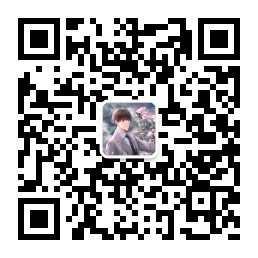 [Speaker Notes: 模板来自于 http://www.ypppt.com]